Buffer overflows and exploits
C memory layout
We talked about the heap and stack last time.
Heap: dynamically allocated data (so grows and shrinks depending on objects created)
Stack: grows and shrinks as functions are called and return
On intel machines, stack grows “down”
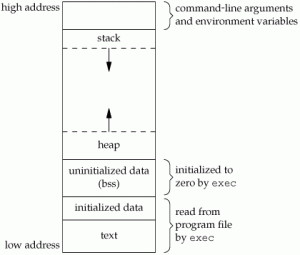 C program details
Details:
Each stack frame has space for local function variables
Stack pointer (SP) register points to current frame
Instruction pointer (IP) register points to next machine instruction to execute
Caller sets up the arguments on the stack
Procedure call:
Push current IP onto the stack (return address)
Jump to beginning of function being called
Compiler inserts a prologue into each function:
Current value of SP onto stack
Allocates stack space for local variables by decrementing SP by appropriate amount
Function return:
Old SP and return address retrieve, then frame popped from stack
Execution then continues from the return address
Smashing the stack
First attacker puts malicious code sequence somewhere in the program’s address space
Next, attacker provides carefully chosen sequence
Last bytes are chosen to hold code’s address and overwrite the saved return address
When the vulnerable function returns, the CPU loads the attacker’s return address, handing control over to the attacker’s code
Reference: “Smashing the stack for fun and profit” – seminal and worth a read!
More complex example
char buf[80];
	void vulnerable() {
		int len = read_int_from_network();
		char *p = read_string_from_network();
		if (len > sizeof buf) {
			error("length too large, nice try!");
		return;
	}
	memcpy(buf, p, len);
Anything wrong here?
Hint: details are in memcpy! Prototype:
Void *memcpy(void *dest, const void *src, size_t n);
Definition of size_t n is an unsigned int size_t
Implicit Casting bug
Attacker can provide a negative length for len
If won’t notice anything wrong!
Executes memcpy with negative 3rd arg
This is implicitly cast to an unsigned int, and becomes very large positive int
memcpy then copies a huge amount of memory into buf – another buffer overflow.
A signed/unsigned or implicit casting bug – very nasty and hard to spot
C compiler never warns about this type of mismatch – simply automatically casts!
Buffer overflow summary
Attackers can develop techniques for when:
Buffer is stored on heap instead of stack
Can overflow only by one bit or byte
Characters written to buffer are limited (like only one case or only numeric)
Many other cases….
Buffer overflows appear mysterious, but are really not that hard to exploit
Best defense – know the details of your programming language, so that you can avoid these pitfalls
Formatting string vulnerabilities
void vulnerable() {
		char buf[80];
		if (fgets(buf, sizeof buf, stdin) == NULL)
			return;
     printf(buf);
  }
Do you see the bug?
Last line should be: printf(“%s”,buf)
If buf contains “%” chars, printf() will look for non-existent args, and may crash or core-dump trying to chase down missing pointers
Actually can get even worse…
More on string vulnerabilities
Attacker can actually get info about function’s stack frame contents if they can see that print
Use string “%x:%x” to see the first two words of stack memory
What does (“%x:%x:%s”) do?
Prints first two words of stack memory
Treats next stack memory word as memory address and prints everything until first ‘/0’
Where does the last word of stack memory come from?
Somewhere in printf()’s stack frame, or (given enough %x specifiers to go past printf()’s frame) comes somewhere in vulnerable()’s stack frame!
Further refinement
buf is stored in vulnerable()’s stack frame
Attacker controls buf’s contents and thus, part of vulnerable()’s stack frame
This is where %s gets its memory address!
Attacker can then store addr in buf, then when %s reads a word from the stack to get an addr, it receives the addr they put there for it!
Example exploit: “\x04\x03\x02\x01:%x:%x:%x:%x:%s”
Attacker arranges the right number of %x’s so addr is read from first word of buffer (which contains 0x01020304)
Attacker can read any memory in the victim’s address space! Including crypto keys, passwords, etc.
And it gets worse
If the victim has a format string bug, can be even worse than this!
Use obscure format specifier (%n) to write any value to any address in the victim’s memory
Enables attackers to mount malicious code injection attacks
Introduce code anywhere into victim’s memory
Use format string bug to overwrite return address on stack (or a function pointer) with pointer to malicious code
Format string summary
Any program with a format string bug can be exploited by an attacker
These are easy to make!  Look back at your own code and I bet you did some of these in 2100…
Gains control of victim’s system and all privileges it has on the target system
Format string bugs can be just as nasty as buffer overflows
Heap exploits
Every memory allocation made in C/C++ (say by calling malloc or new) is internally represented by a “chunk”
This is metadata and the memory actually returned to the program
These chunks are saved in the heap, which can grow or shrink as needed.
Metadata consists of sizes and pointers to other chunks
Simple example
If a program calls mallic(256), malloc(512), and malloc(1024), heap generally (originally) stored these in order.
So:
	Meta-data of chunk created by malloc(256)
	The 256 bytes of memory return by malloc
	-----------------------------------------
	Meta-data of chunk created by malloc(512)
	The 512 bytes of memory return by malloc
	-----------------------------------------
	Meta-data of chunk created by malloc(1024)
	The 1024 bytes of memory return by malloc
	-----------------------------------------
	Meta-data of the top chunk
Key: “top chunk” represents remaining available memory on heap, and it is the only chunk that ever grows in size
When a new memory request comes in, top chunk is split in two to form requested chunk plus new top chunk that is now smaller in size.
If not enough is left, then the program requests that the OS expand the top chunk, so the heap grows.
Chunk metadata in glibc
Fields in the metadata are the key to most exploits.  Free chunks are stored in a doubly linked list – so that each chunk as a pointer to previous and next free chunks.
Goal: if a chunk is deallocated, we can combine to make larger free chunk
Actually a bit more complex: each chunk size has its own linked list, so can search for one of a given size more quickly
Only if no appropriate size one is free will we allocate from the top chunk
Freeing a chunk
When a chunk is freed and combined with another free one next to it, it increases in size.
This means it will be removed from one linked list, and new chunk is added to a new list.
(Hopefully review from OS, or clear if you’ve had data structures)
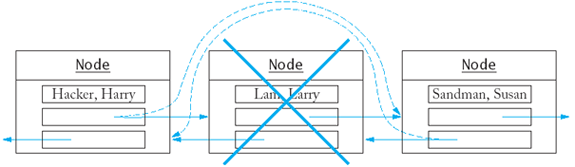 Vulnerability
Key here is that two write operations are being done to metadata, which are simple copies of the fields in heap.
We can control the value being written, and where it is being written
Goal: Write an arbitrary value to an arbitrary location!  Then we can overwrite function pointer of a destructor and make it our own code.
Fairly technical stuff – but once publicized, not necessarily hard to do!
Other examples
glibc has patched this, but many similar things are still vulnerable.
 Example: CVS systems up to 1.11.15 contain an “off by 1” attack, where an attacker can insert one additional character into the heap.
This can actually be repeated, so additional “M”s are added
Essentially, can add fake data which when updated in the heap allow the same write exploit as previously described
So these are embedded in existing programs, and can be hard to catch!
Heap exploits
Several common heap based exploits:
The House of Prime: Requires two free's of chunks containing attacker controlled size fields, followed by a call to malloc.
The House of Mind: Requires the manipulation of the program into repeatedly allocating new memory.
The House of Force: Requires that we can overwrite the top chunk, that there is one malloc call with a user controllable size, and finally requires another call to malloc.
The House of Spirit: One assumption is that the attacker controls a pointer given to free.
Many others specified – go see “Malloc Maleficarum” and related articles.
Heap recap/summary
Attack is located in the heap, and not the stack, but otherwise principle is simple
Goal isn’t to target flow of execution directly – rather, usually the goal is to overwrite data
Again, predictable layout combined with clever tricks make an attacker quite likely to succeed, depending on the product, since many programs aren’t careful with memory management
Preventing exploits
Fix bugs:
Audit software
Automated tools:   Coverity,  Prefast/Prefix. 
Rewrite software in a type safe languange  (Java, ML)
Difficult for existing (legacy) code …
Concede overflow,  but prevent code execution
 Add runtime code to detect overflows exploits
Halt process when overflow exploit detected
StackGuard,  LibSafe, …
Non-executable memory
Prevent attack code execution by marking stack and heap as non-executable
NX-bit on AMD Athlon 64,     XD-bit on Intel P4  Prescott
NX bit in every Page Table Entry (PTE)
Deployment: 
Linux (via PaX project);    OpenBSD
Windows:  since XP SP2    (DEP)
Visual Studio:   /NXCompat[:NO]
Limitations:
Some apps need executable heap   (e.g. JITs).
Does not defend against `Return Oriented Programming’ exploits
Example: DEP
In windows:
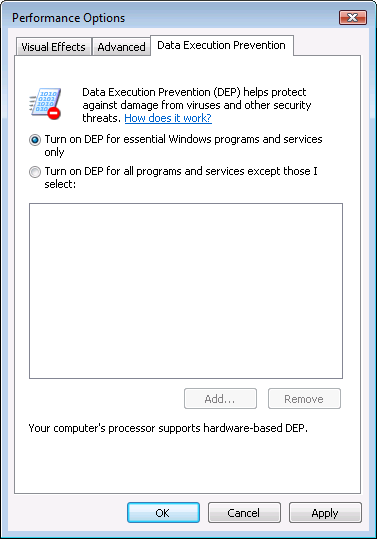 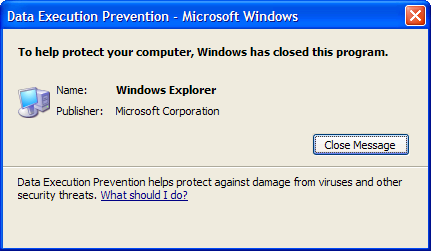 Return oriented programming
Control hijacking without executing code
Idea: overwrite the return address rather than try to execute code in stack or heap
Can reroute to /bin/sh, for example, instead of continuing in the current execution library
Much harder to defend against
But does require that the attacker know where to return to!
Response: randomize!
ASLR:       (Address Space Layout Randomization)
Map shared libraries to rand location in process memory
	       Attacker cannot jump directly to exec function
Deployment:    (/DynamicBase in visual studio)
Windows Vista: 	8 bits of randomness for DLLs: aligned to 64K page in a 16MB region      256 choices
Windows 8:		24 bits of randomness on 64-bit processors
Other randomization methods:
Sys-call randomization:    randomize sys-call id’s
Instruction Set Randomization (ISR)
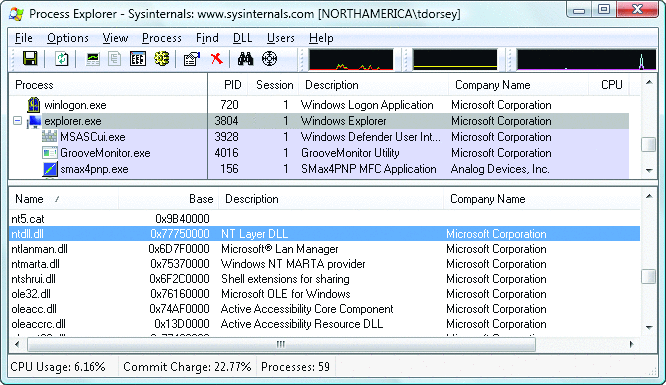 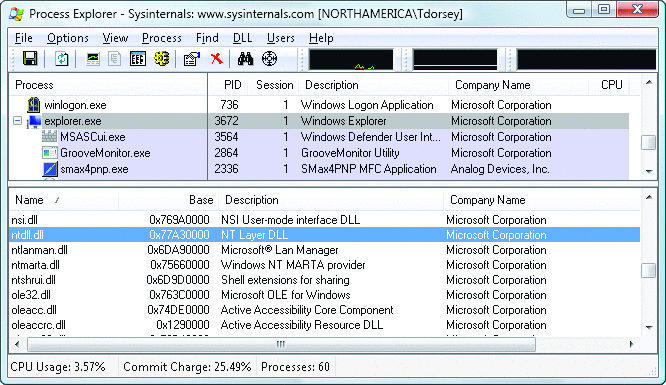 ASLR Example
Booting twice loads libraries into different locations:
Note:   everything in process memory must be randomized 
		stack,   heap,   shared libs,   image
Win 8 Force ASLR:    ensures all loaded modules use ASLR
Another attack: JIT spraying
Force JavaScript JIT to fill heap with executable shellcode
Then point SFP anywhere in spray area
NOP  slide
shellcode
execute enabled
execute enabled
heap
execute enabled
execute enabled
vtable
Run time defenses
Many run-time checking techniques …
we only discuss methods relevant to overflow protection
Solution 1:  StackGuard
Run time tests for stack integrity. 
Embed “canaries” in stack frames and verify their integrity prior to function return.
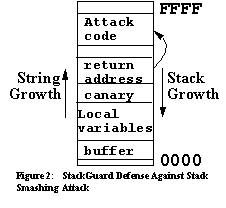 Canary types
Random canary:
Random string chosen at program startup.
Insert canary string into every stack frame.
Verify canary before returning from function.
Exit program if canary changed.     Turns potential exploit into DoS. 
To corrupt, attacker must learn current random string.
Terminator canary:       Canary =  {0, newline, linefeed, EOF}
String functions will not copy beyond terminator.
Attacker cannot use string functions to corrupt stack
More on Stackguard
StackGuard implemented as a GCC patch
Program must be recompiled
Some performance effects:   8% for Apache
Note: Canaries do not provide full protection
Some stack smashing attacks leave canaries unchanged
Heap protection:  PointGuard
Protects function pointers and setjmp buffers by encrypting them:   e.g. XOR with random cookie
Less effective,  more noticeable performance effects
StackGuard enhancements:  ProPolice
ProPolice (IBM)    -   gcc 3.4.1.      (-fstack-protector)
Rearrange stack layout to prevent ptr overflow.
args
StringGrowth
ret addr
Protects pointer args and local pointers from a buffer overflow
SFP
CANARY
local string buffers
StackGrowth
pointers, but no arrays
local non-buffer variables
copy of pointer args
MS Visual Studio  /GS     [since 2003]
Compiler /GS option:
Combination of ProPolice and Random canary.
If cookie mismatch, default behavior is to call    _exit(3)
Function prolog:
      sub   esp, 8     // allocate 8 bytes for cookie
      mov   eax, DWORD PTR ___security_cookie
      xor   eax, esp     // xor cookie with current esp
      mov   DWORD PTR [esp+8], eax  // save in stack
Function epilog:
      mov   ecx, DWORD PTR  [esp+8]
      xor   ecx, esp
      call  @__security_check_cookie@4
      add   esp, 8
Enhanced /GS in Visual Studio 2010:
/GS protection added to all functions, unless can be proven unnecessary
/GS stack frame
args
StringGrowth
ret addr
Canary protects ret-addr and exception handler frame
SFP
exception handlers
CANARY
local string buffers
StackGrowth
pointers, but no arrays
local non-buffer variables
copy of pointer args
Evading /GS with exception handlers
When exception is thrown, dispatcher walks up exception list until handler is found   (else use default handler)
After overflow:    handler points to attacker’s code
exception triggered  ⇒   control hijack
SEH frame
SEH frame
Main point:    exception is triggered before canary is checked
0xffffffff
ptr to attack code
high
mem
next
handler
buf
next
next
handler
next
handler
Defenses:
/SAFESEH:    linker flag
Linker produces a binary with a table of safe exception handlers
System will not jump to exception handler not on list

/SEHOP:    platform defense   (since win vista SP1)
Observation:    SEH attacks typically corrupt the “next” entry in SEH list.
SEHOP:  add a dummy record at top of SEH list
When exception occurs, dispatcher walks up list and verifies dummy record is there.   If not, terminates process.
Summary: canaries are not everything
Canaries are an important defense tool, but do not prevent all control hijacking attacks:
Heap-based attacks still possible
Integer overflow attacks still possible
/GS by itself does not prevent Exception Handling attacks
(also need SAFESEH and SEHOP)
What if can’t recompile:  Libsafe
Solution 2:  Libsafe (Avaya Labs)
Dynamically loaded library      (no need to recompile app.)
Intercepts calls to  strcpy (dest, src)
Validates sufficient space in current stack frame:	|frame-pointer – dest| > strlen(src)
If so, does strcpy.   Otherwise, terminates application
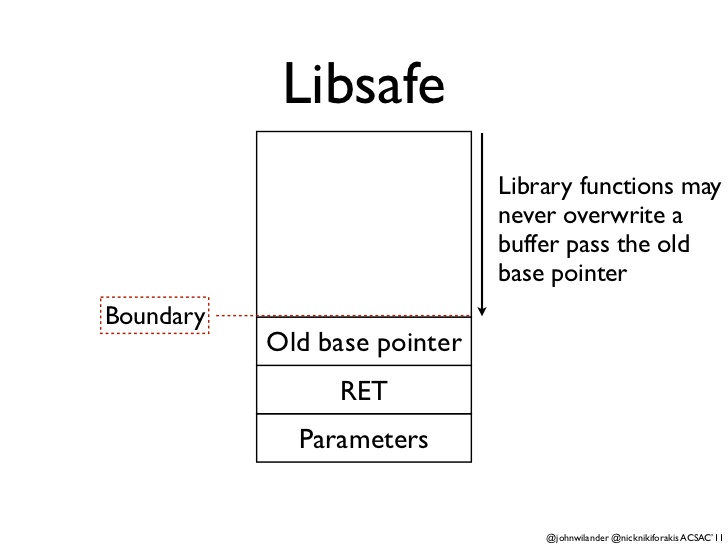 How robust is Libsafe?
highmemory
lowmemory
src
buf
sfp
ret-addr
sfp
ret-addr
dest
main
Libsafe strcpy
strcpy() can overwrite a pointer between buf and sfp.
More methods
StackShield
At function prologue, copy return address RET and SFP to “safe” location  (beginning of data segment)
Upon return, check that RET and SFP is equal to copy.
Implemented as assembler file processor (GCC)
Control Flow Integrity  (CFI)
A combination of static and dynamic checking
Statically determine program control flow
Dynamically enforce control flow integrity